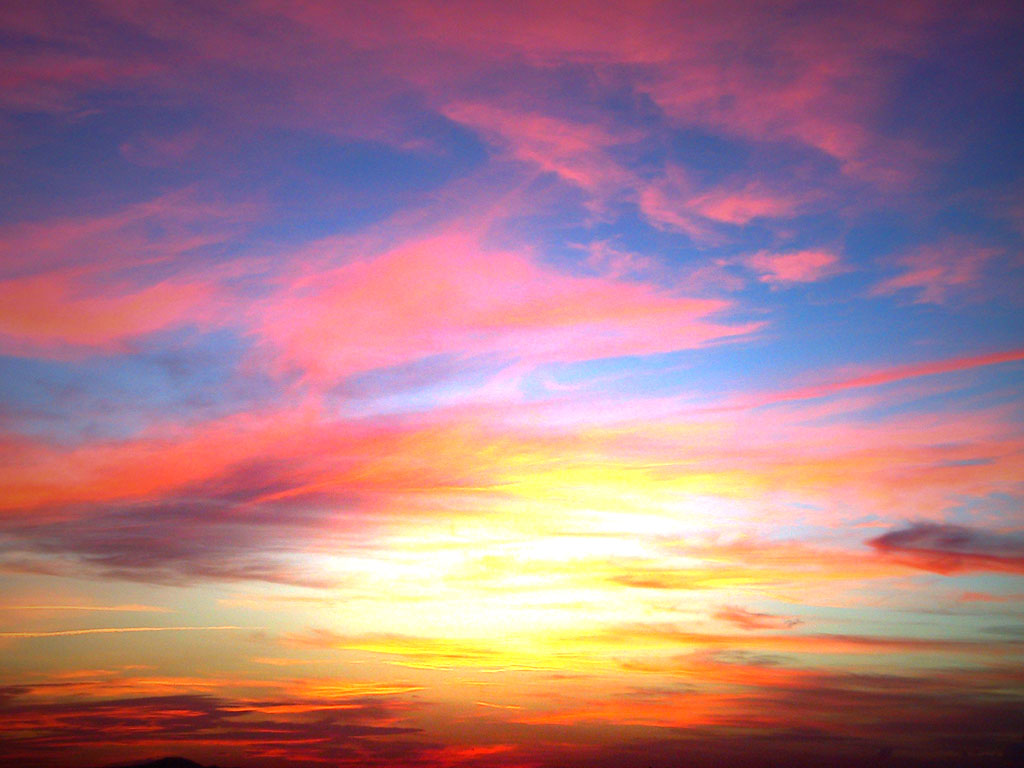 INQUINAMENTO 
AMBIENTALE.
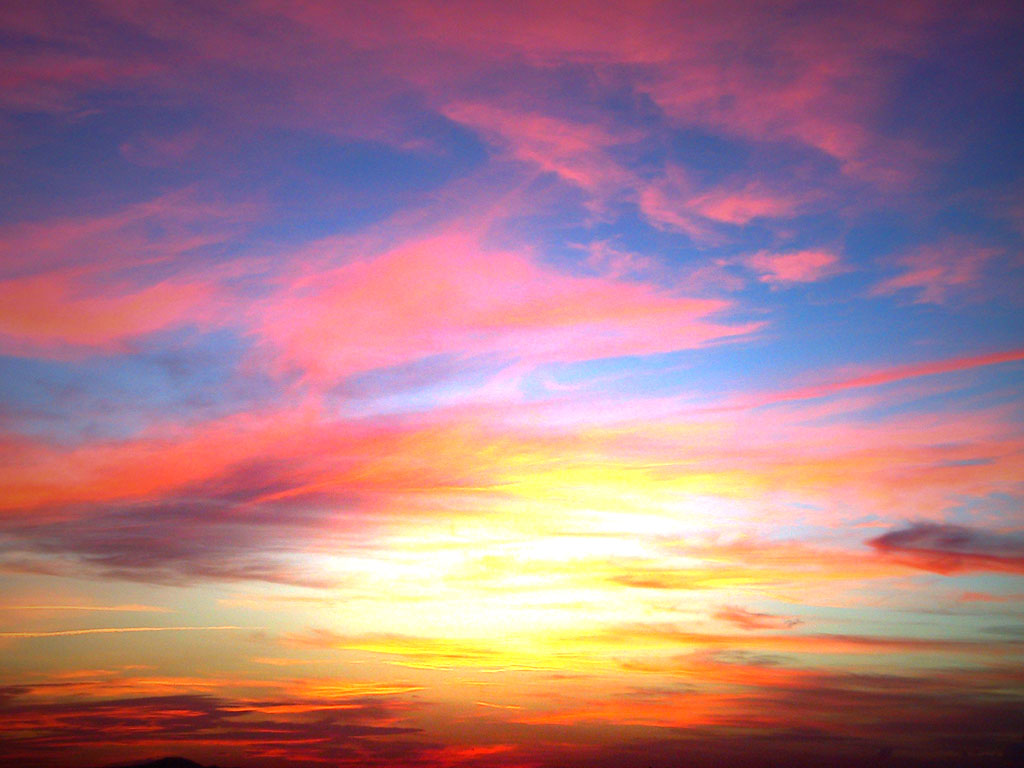 Che cos’è l’inquinamento ambientale ?
Che cos’è l’inquinamento ambientale ?
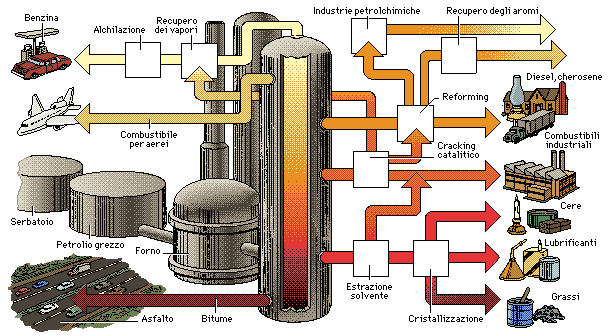 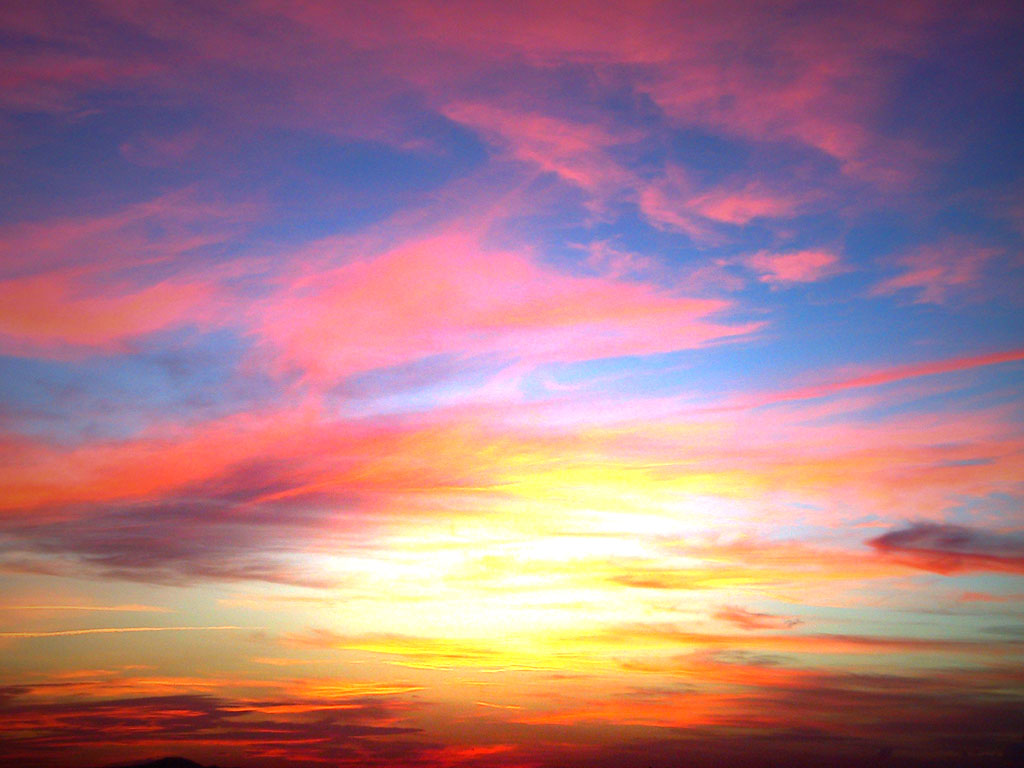 Quali sono le percentuali indicative delle principali fonti 
di inquinamento atmosferico e acustico ?
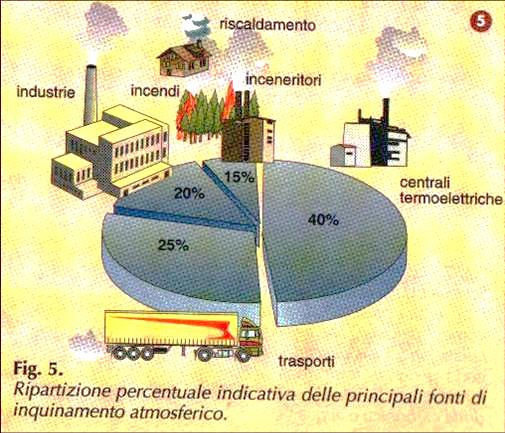 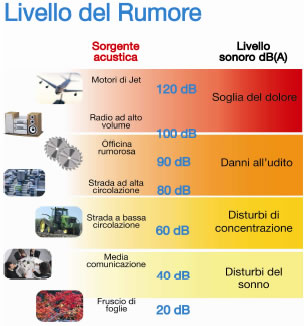 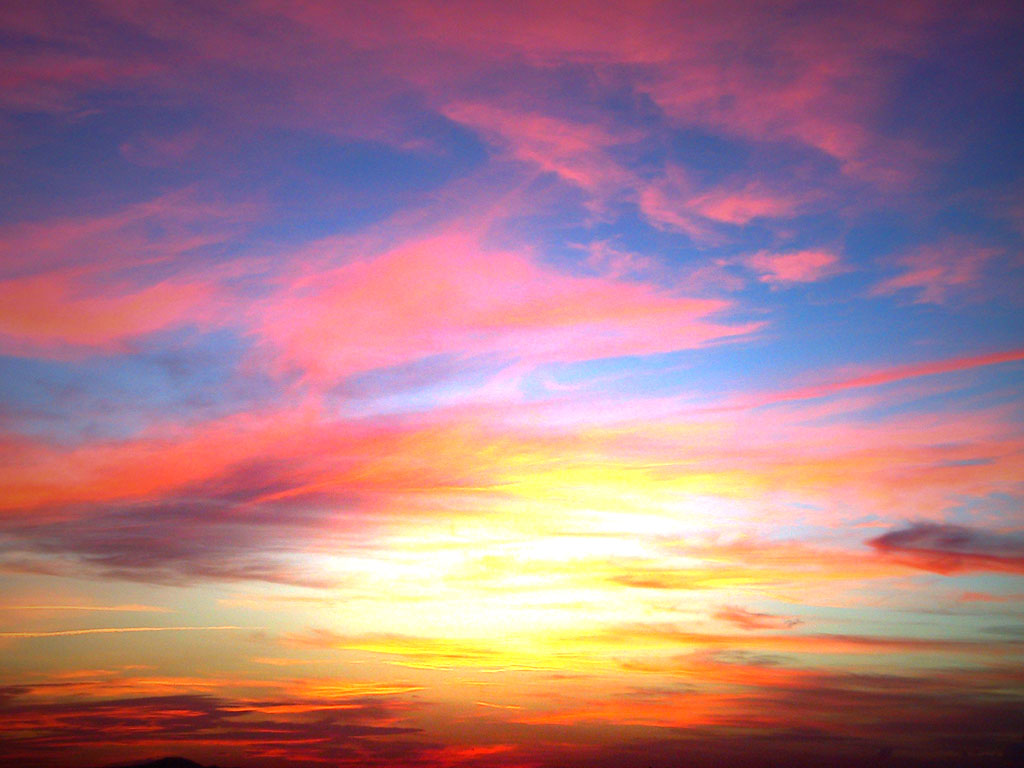 Quali possono essere i rimedi 
per questo tragico fenomeno ?
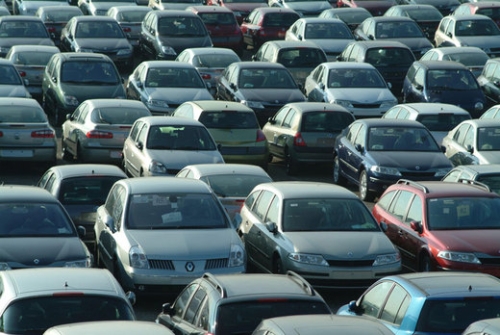 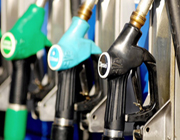 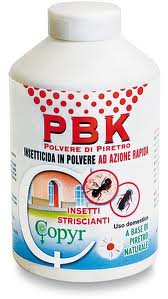 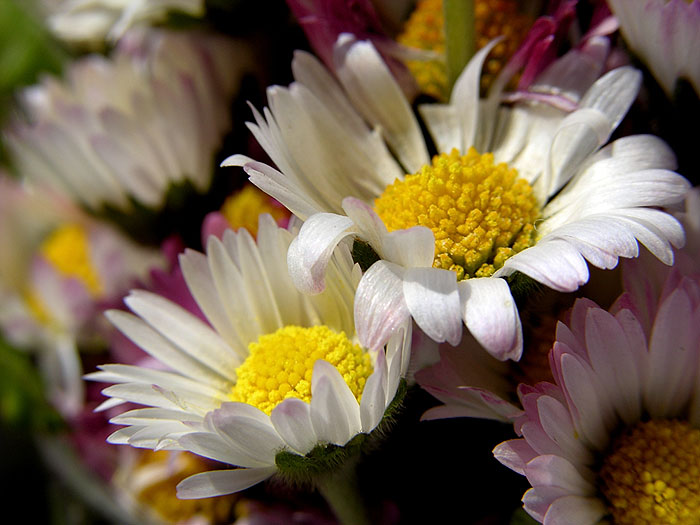 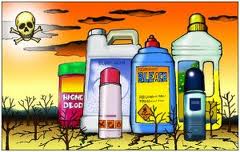 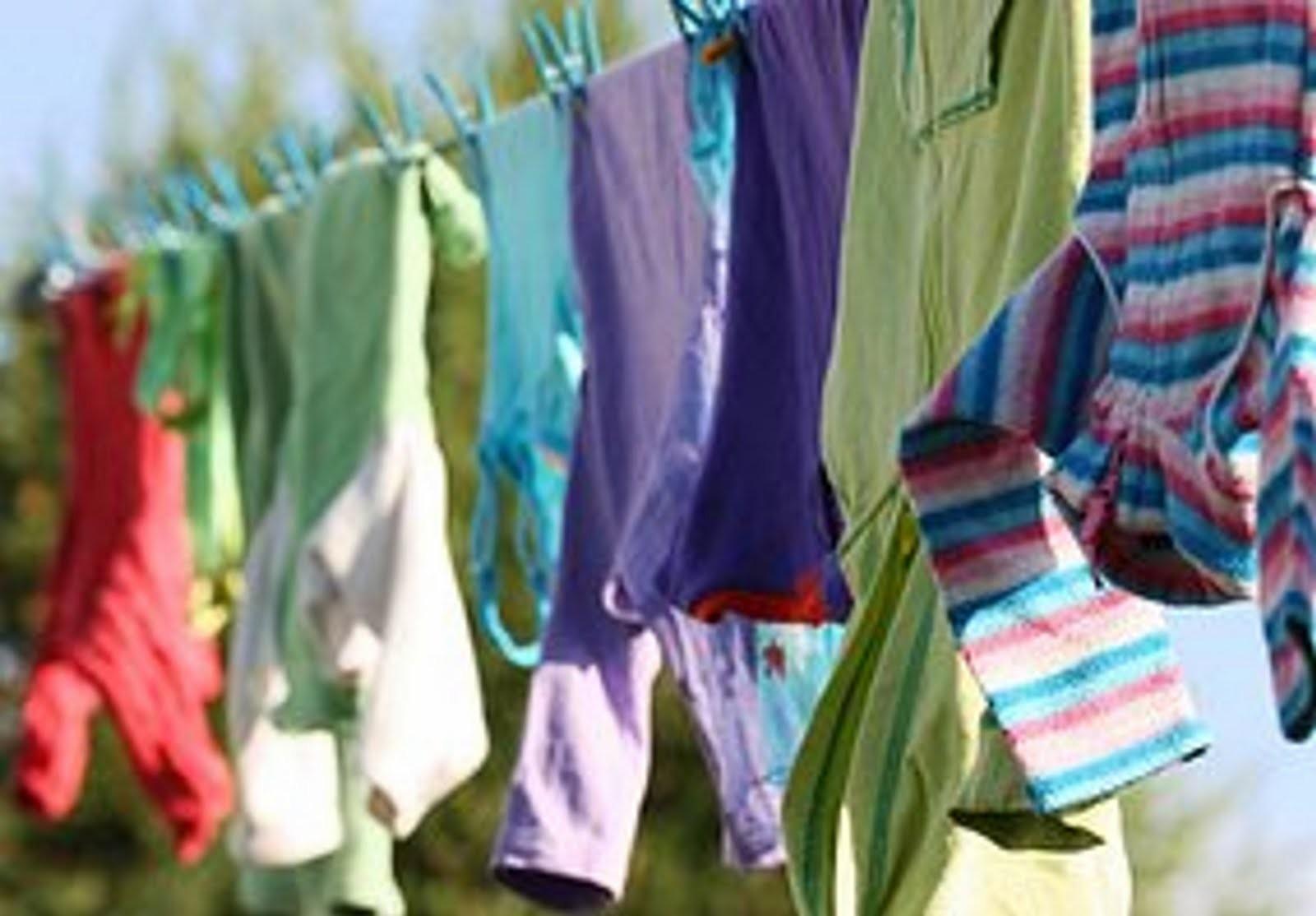 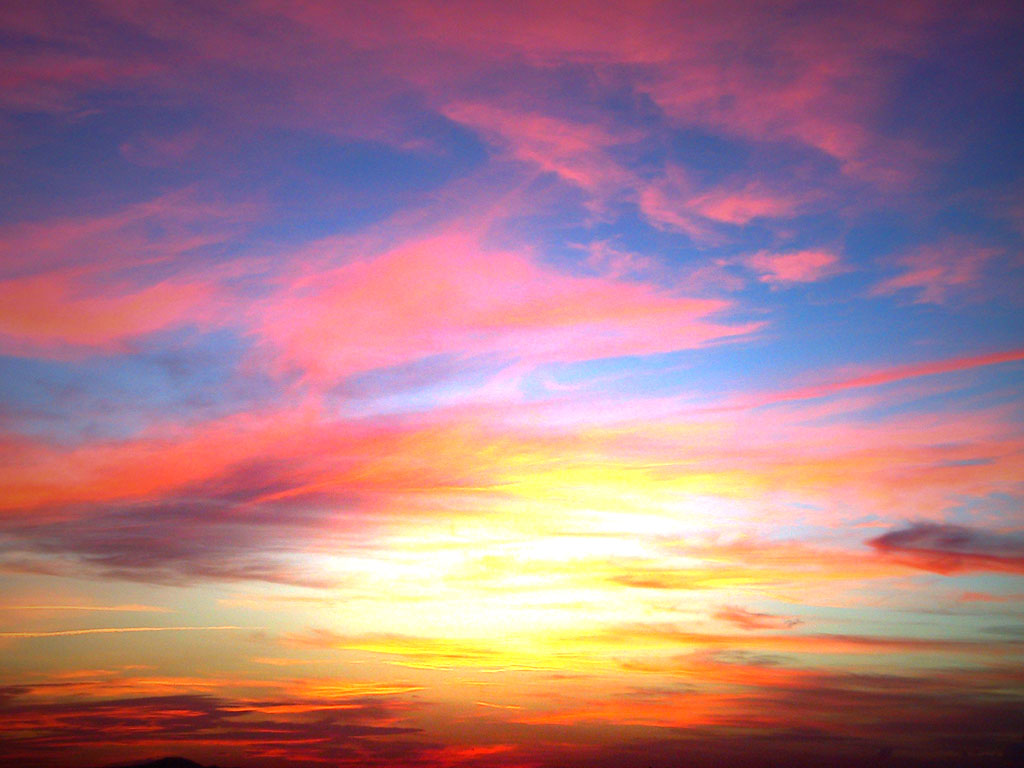 I PROBLEMI DELL’AMBIENTE.
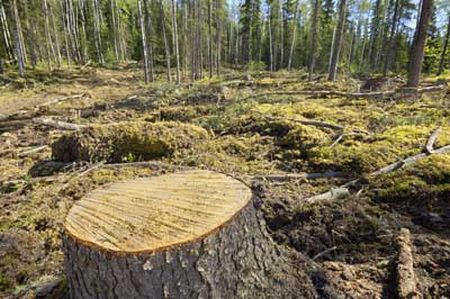 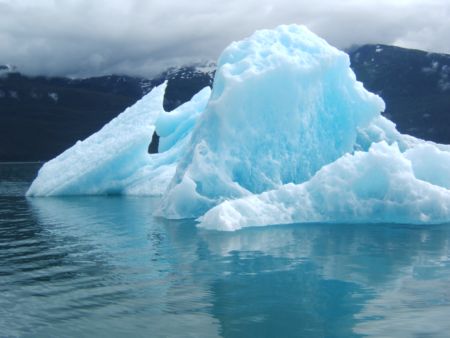 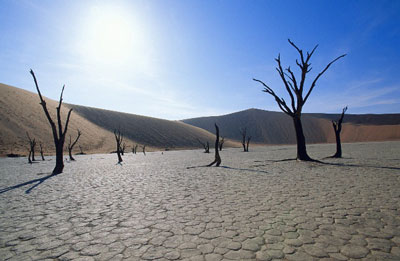 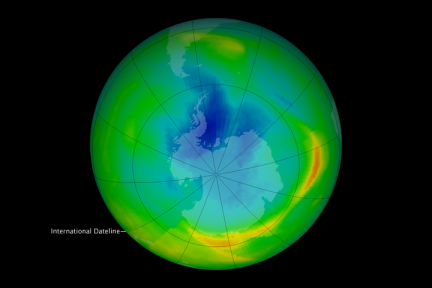 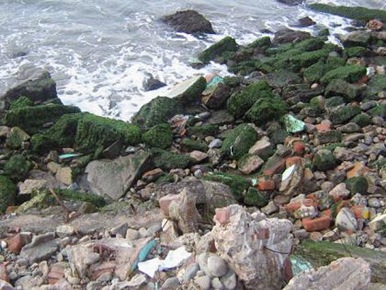 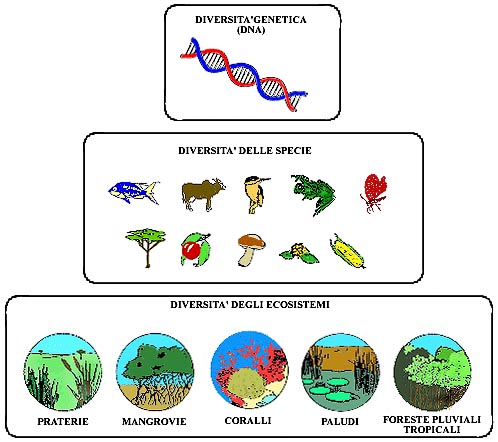 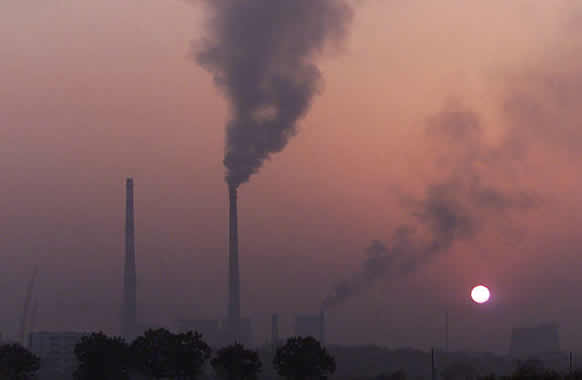